Social and Emotional Learning (SEL)
#SELectLove
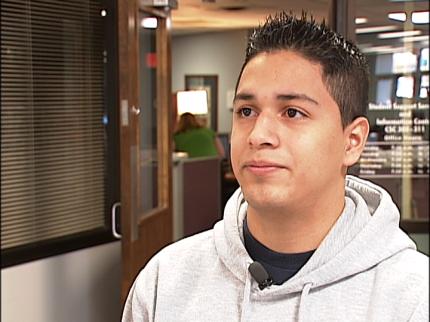 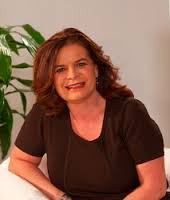 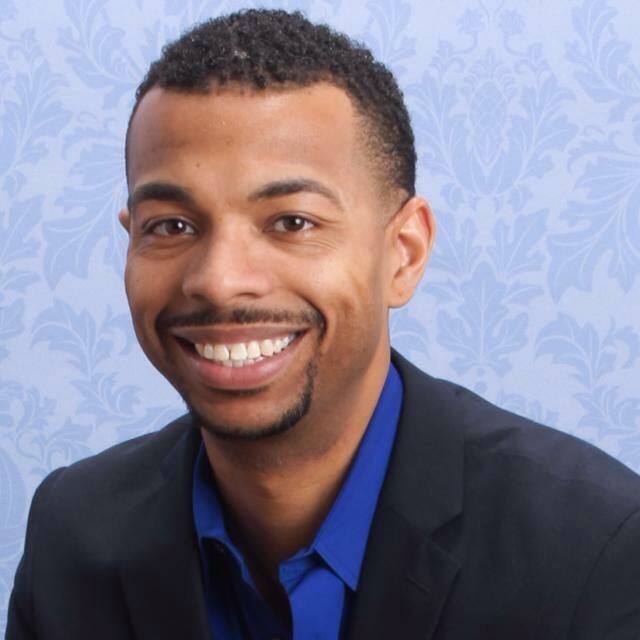 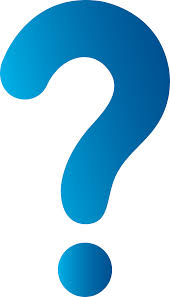 2
Can’t Do versus Don’t Want To
3
[Speaker Notes: When you believe students can’t do, this implies they lack critical skills to perform well,  Continue treating them as unmotivated, manipulative, attention seeking, limit testing, and continue to rely heavily on consequences, often no change is seen.

Students that behave are not doing so because they understand the code of conduct, they are behaving because they have the skills to do so.

The school discipline program isn’t working for the kids who aren’t doing well and isn’t needed by the kids who are.

What is your philosophy (Plicker)  If you are going to help improve behavior, pick one because it will guide your actions.

Goal of an intervention is to make the student “want” to do well instead of teaching the skills in order to adapt.  What skills are lacking?  Understanding why a kid is challenging is the first and most important part of helping him.]
@SELHISD
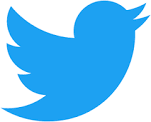 4
Change your Lens
5
Consequences
Teach basic lessons about right and wrong
Give students an incentive to behave
6
[Speaker Notes: Consequences are good for those that respond, but they often don’t work for the kids to whom they are most frequently applied.  Most kids already know how we want them to behave.]
When does Behavior Occur?
Behavior occurs when the demands of the environment exceed the student’s capacity to respond adaptively.
7
[Speaker Notes: Behavior tells us the student does not have the skills to be successful in that context.]
Top 6 Popular Explanations
He just wants attention.
He just wants his own way.
He’s manipulating us.
He’s not motivated.
He’s making bad choices.
He has a bad attitude.
8
[Speaker Notes: Many of these explanations are popular, but all require skills…!

Seeking attention is maladaptive way implies the student does not have skills to seek attention adaptively.
We all want it our own way, but again seeking this maladaptively indicates we lack adaptive skills.
Manipulation requires, planning, forethought, and impulse control. The kids that are often described as manipulative are often the least likely to be able to pull it off..
He’s not motivated…leads us straight to interventions based on incentives only…  Doing well is preferable.
Bad choices.  Are we sure the student has the skills to make the right choices.
Bad attitudes, likely did not start that way, but it is a by product of countless years of being misunderstood and over punished.]
The Options
PLAN A:  Unilaterally solving a problem by imposing your will.
PLAN C:  Capitulation or Caving.
PLAN B:   ?
9
[Speaker Notes: Plan A greatly heightens the likelihood of challenging behavior in challenging kids…Plan A is uninformed  and unilateral and based on the adult’s explanation for the behavior

PLAN B.  Will the student require this type of support for the rest of his life?  No, not if we solve in collaboratively now… PLAN B is not Crisis Management.

PLAN C allows us to prioritize.]
Power or Influence
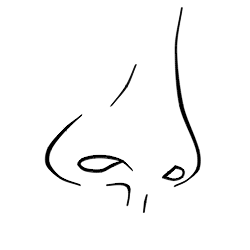 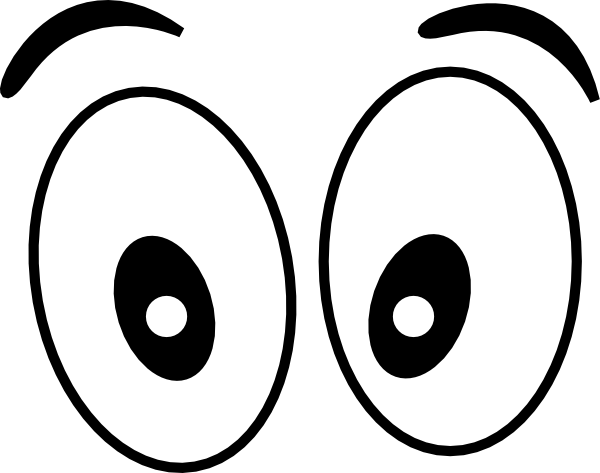 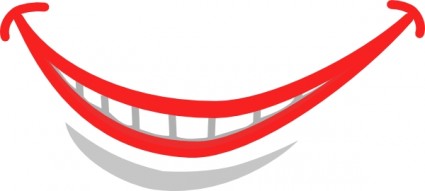 10
The Options
PLAN A:  Unilaterally solving a problem by imposing your will.
PLAN B:  Problem solved collaboratively and not unilaterally.  The adult understands the student’s perspective on the unsolved problem
PLAN C:  Capitulation or Caving.
11
[Speaker Notes: Plan A greatly heightens the likelihood of challenging behavior in challenging kids…Plan A is uninformed  and unilateral and based on the adult’s explanation for the behavior

PLAN B.  Will the student require this type of support for the rest of his life?  No, not if we solve in collaboratively now… PLAN B is not Crisis Management.

PLAN C allows us to prioritize.]
Kids Do Well If They CAN
Lagging Skills
Unsolved Problems
The social and emotional learning skills the student is lacking. (WHY)
The specific conditions or situations in which challenging behavior occurs.  (WHERE)
12
[Speaker Notes: Lagging skills contain no diagnoses.
It takes two to tango,  somebody has to demand the skills]
Getting Started with Plan B
Empathy (Gain the student’s perspective)
Define the adult concern
Invitation
13
Book Study
14
Why SEL
15
[Speaker Notes: Why we exist:  Discuss exclusionary practices in discipline by race, socio economic status and disability.

Secondary
Group		Percentage		OSS
AA		25%			49%
SES		75%			84%
Disability 	7%			18


(Elementary) 
Group
AA		25%			65%]
What is an Intervention?
16
[Speaker Notes: Begin 15 minute teach session on what is an intervention.]
Venue versus Intervention
17
[Speaker Notes: Explain intervention versus venue analogy.  A venue is where you go, and intervention is what is done.

Checkin Check Out System.  Student checks in w/ a teacher, counselor at the beginning of each day to retrieve a goal sheet, encouragement and direction for the day, the student then checks in at the end of the day to reflect on the day.

Alternating between desired and non desired activties in order to give the student options through the school day while still completing all work. (venue)

Out of School Suspension (venue)

In School Suspension with no services (Venue)]
Look For #1:  Identify Problem Behavior
18
[Speaker Notes: Identify one problem behavior you have experienced this school year.]
Look For #1:  Identify Problem Behavior
Observable
Measureable
[Speaker Notes: Describe characteristics of a problem behavior.  A problem behavior is not a vague description of a behavior such as aggressive, violent or disrespectful.

Direct participants to handout.]
Intervention/Monitoring
Replacement
Behavior
Problem
Behavior
Reinforcer
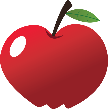 Signature feature of an intervention
Signature feature of an intervention
Signature feature of an intervention
[Speaker Notes: Direct participants to complete appropriate sections]
Look For #2:  Replacement Behaviors
21
[Speaker Notes: Teach replacement behavior is the desired behavior that we want to occur in replace of the problem behavior.]
Look For #2:  Replacement Behaviors
Observable
Measureable
“Dead Man’s Test”
Incompatible
Intervention/Monitoring
Replacement
Behavior
Problem
Behavior
Reinforcer
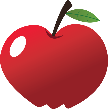 Signature feature of an intervention
Signature feature of an intervention
Signature feature of an intervention
[Speaker Notes: Direct participants to complete appropriate sections]
Look For #3:  Reinforcers
24
[Speaker Notes: Differentiate one down versus one up reinforcer]
Intervention/Monitoring
Replacement
Behavior
Problem
Behavior
Reinforcer
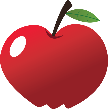 Signature feature of an intervention
Signature feature of an intervention
Signature feature of an intervention
[Speaker Notes: Direct participants to complete appropriate sections]
Look For #4:  Self-Monitoring
26
Look For #4:  Self-Monitoring
Elementary
Secondary
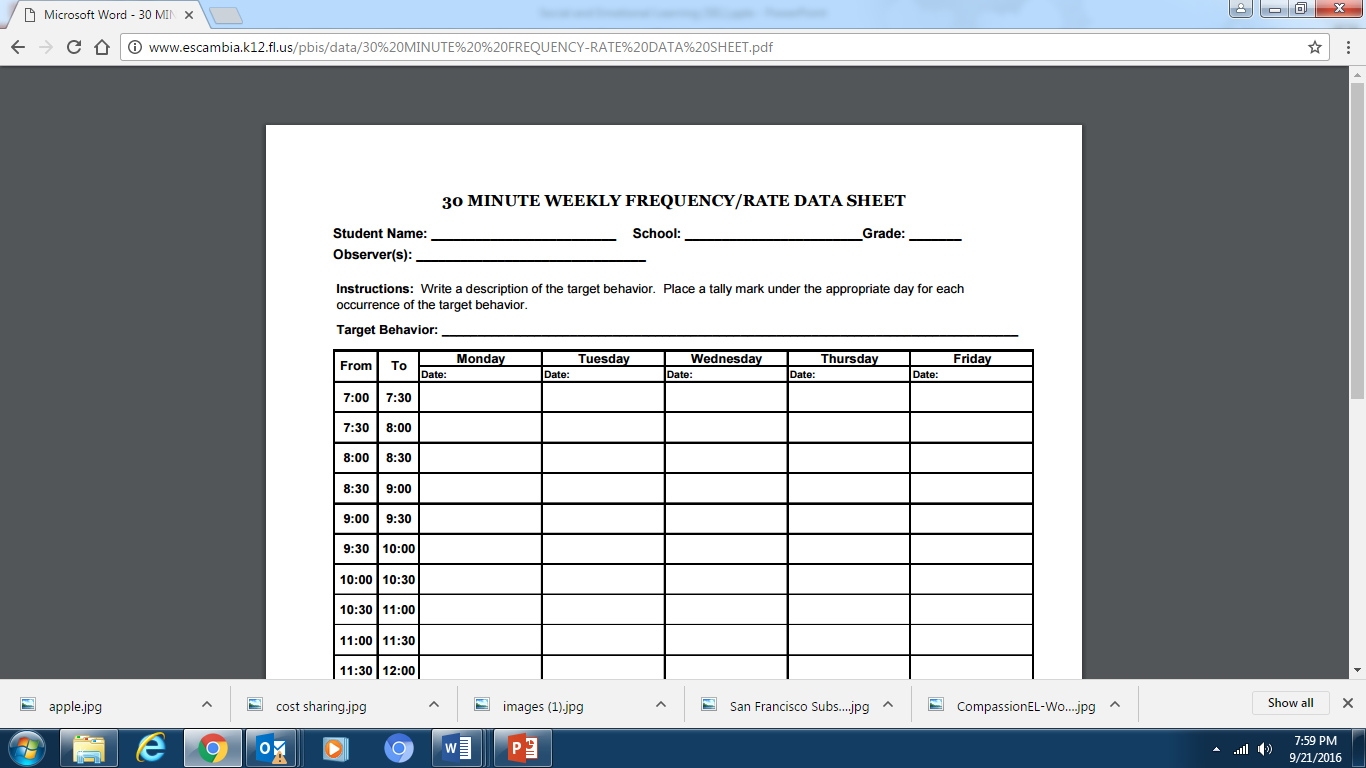 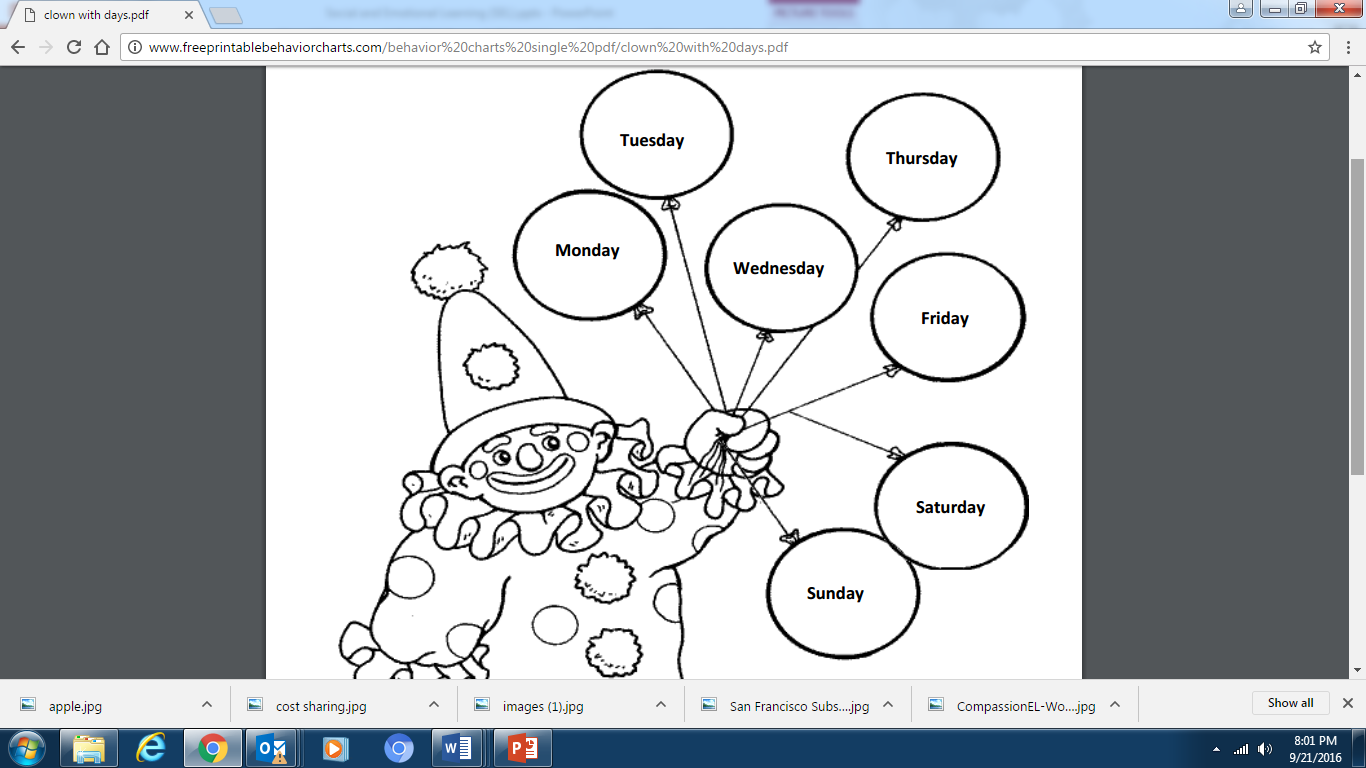 27
[Speaker Notes: Self Monitoring (Student center) but used by adminiserator to reinforce the teacher.  It is easy to miss what you are not look for.  If we are only looking for the behavior to fade or go away, we are going to miss the fact that progress is being made.

Make analogy to istation, WPM, Running record or lexiles.]
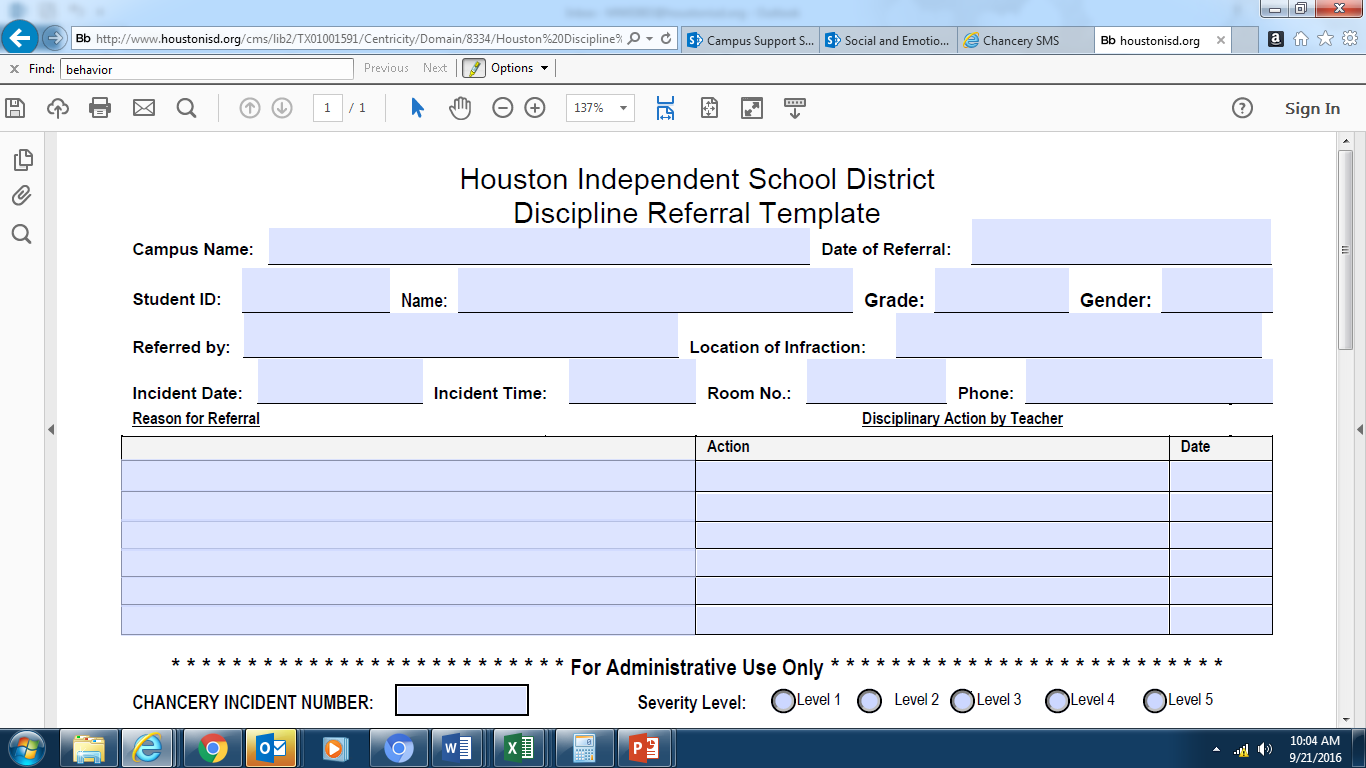 28
[Speaker Notes: Highlight difference between traditional office referral form and optional updated referral forms]
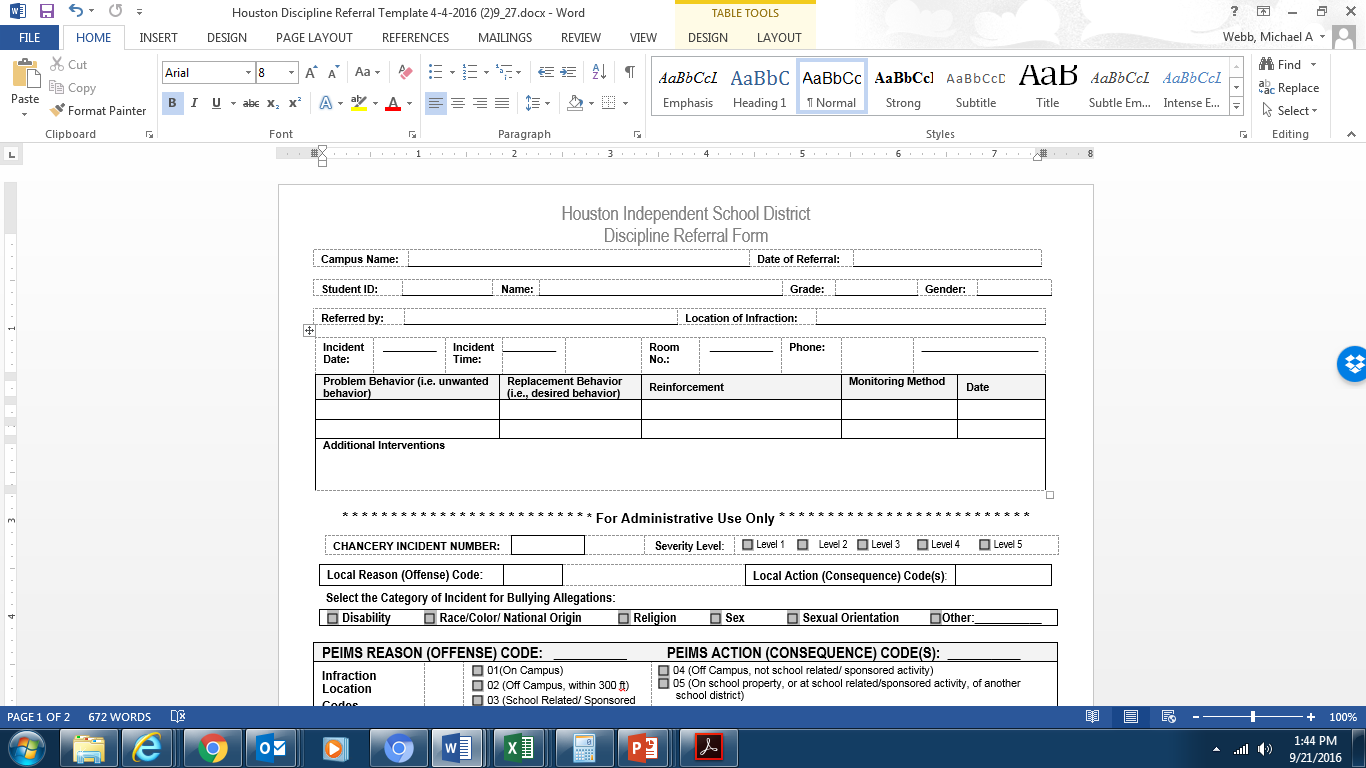 29
[Speaker Notes: Highlight difference between traditional office referral form and optional updated referral forms]
RESOURCES
30
[Speaker Notes: Show participants how to access resources (50 Alternatives to Suspension)]
Questions
31
Thank you
Date: 00/00/2014
Presenter:First and last name
Title